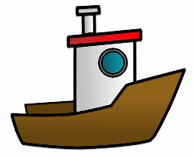 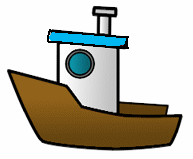 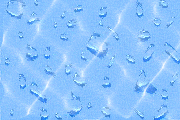 THE
CALL
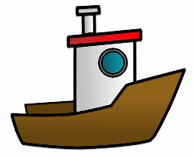 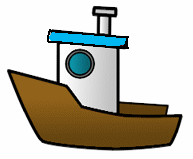 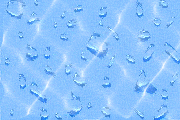 GENERAL CALL
ĀĀ ĀĀ ĀĀ, etc.
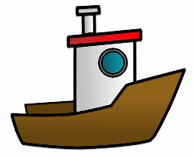 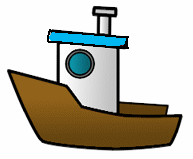 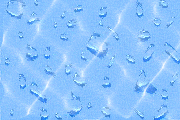 •—•—   •—•—   , etc.
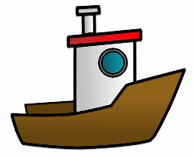 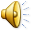 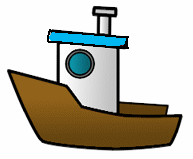 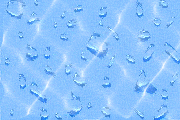 ANSWERING
TTTT, etc.
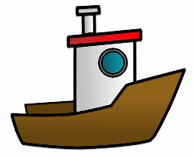 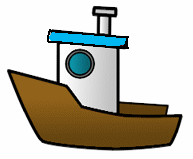 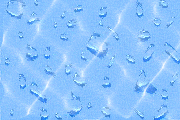 ——————, etc.
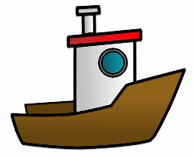 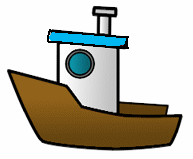 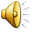 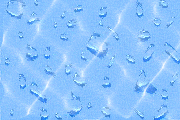 THE
IDENTITY
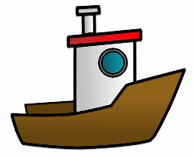 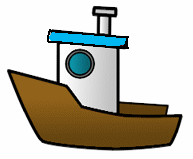 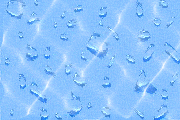 From…
DE [trx]
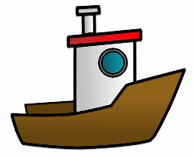 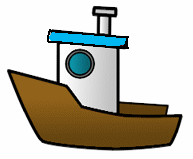 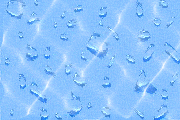 —••  •   [identity trx]
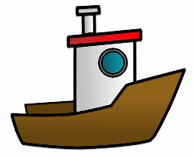 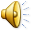 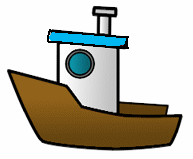 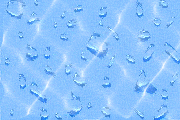 [trx] [rcx]
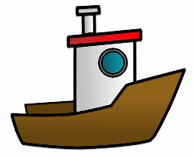 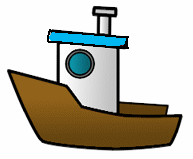 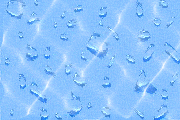 [rcx]
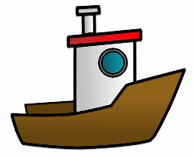 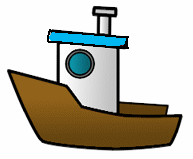 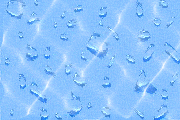 THE
TEXT
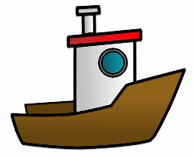 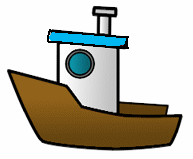 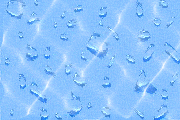 Plain language
Code group
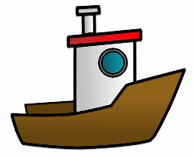 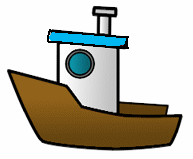 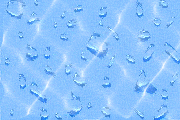 word or group received
T
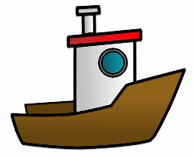 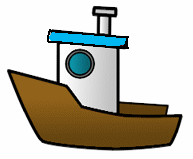 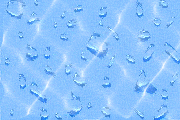 —
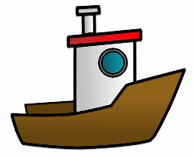 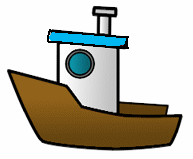 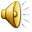 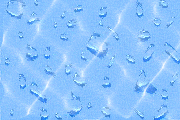 repeat
RPT
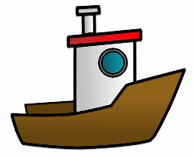 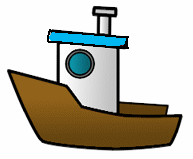 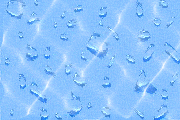 “I repeat.” (if followed)
“Repeat.” (if not)
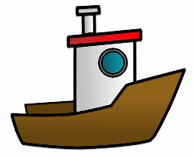 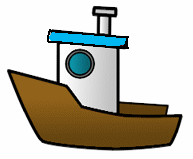 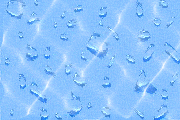 “Please repeat.”
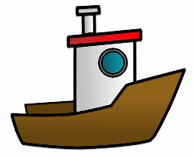 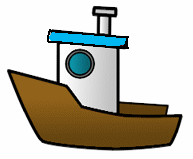 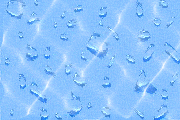 •—•   •——•   —
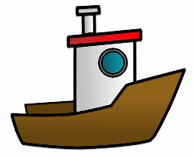 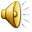 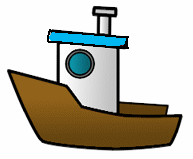 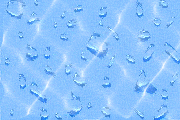 ALL AFTER
AA
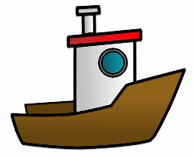 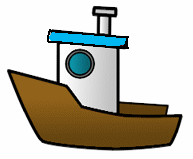 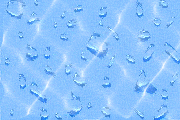 •—   •—   [word]
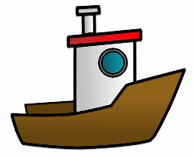 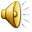 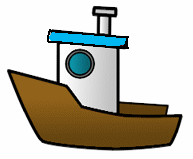 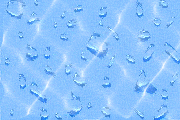 ALL BEFORE
AB
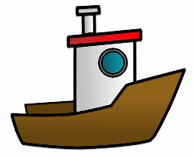 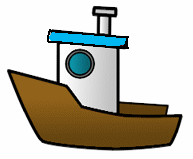 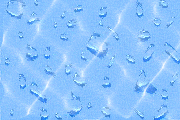 •—   —•••   [word]
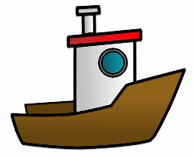 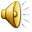 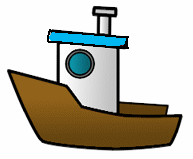 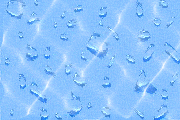 WORD AFTER
WA
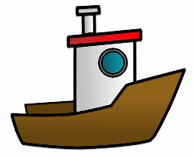 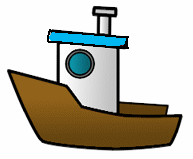 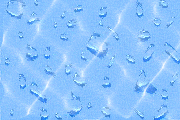 •——   •—   [word]
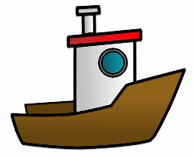 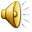 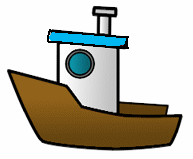 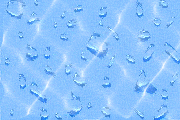 WORD BEFORE
WB
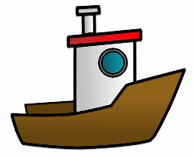 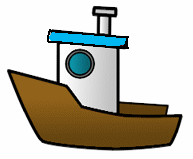 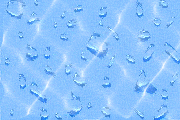 •——   —•••   [word]
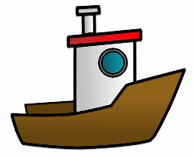 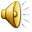 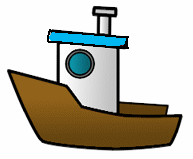 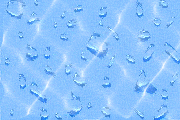 ALL BETWEEN
BN
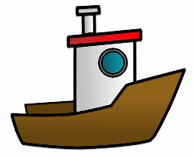 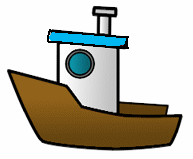 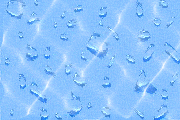 —•••  —• [word][word]
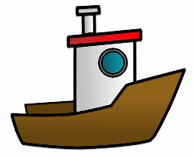 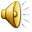 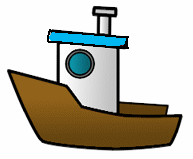 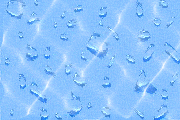 OK
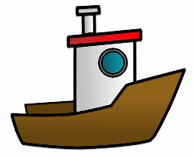 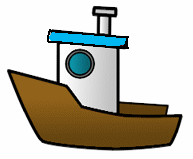 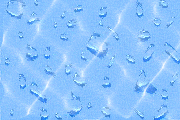 ———  —•—
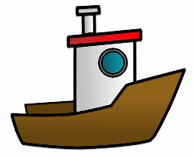 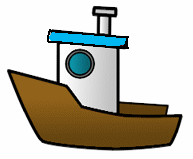 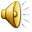 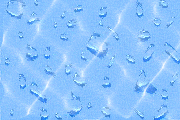 AFFIRMATIVE
C
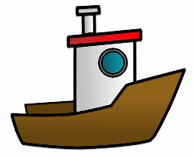 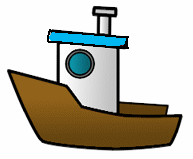 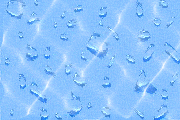 —•—•
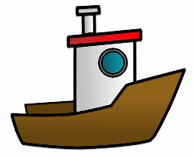 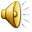 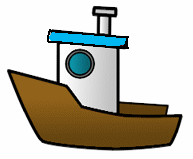 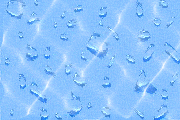 NEGATIVE
N
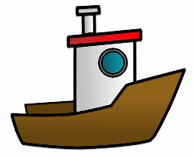 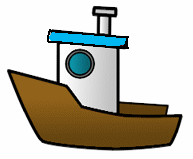 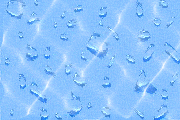 —•
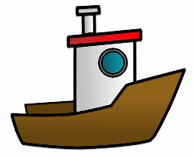 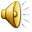 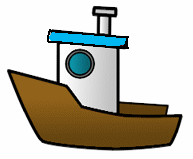 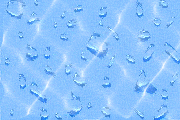 INTERROGATIVE
RQ
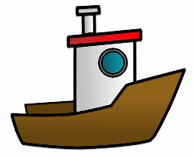 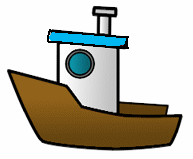 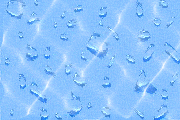 •—•   ——•—
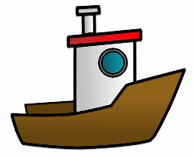 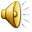 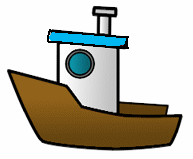 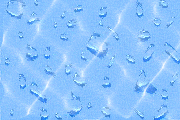 ERASE SIGNAL
ĒĒĒĒ, etc.
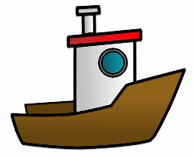 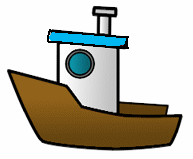 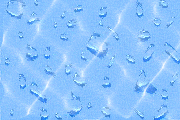 ••••••, etc.
••••••, etc.
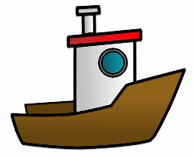 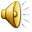 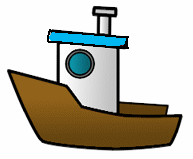 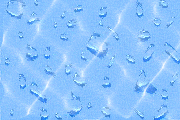 LAST CORRECT WORD
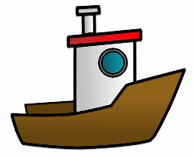 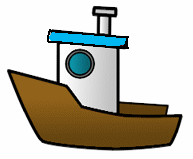 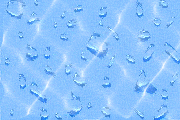 WAITING SIGNAL
AS
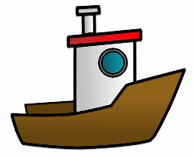 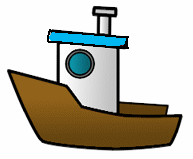 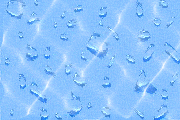 PERIOD SIGNAL
AS
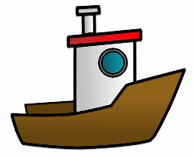 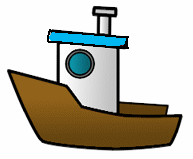 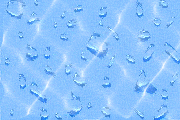 •—  •••
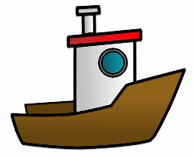 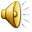 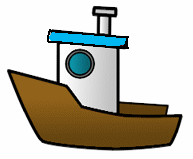 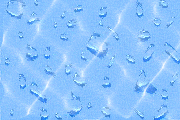 FULL STOP
ĀĀĀ
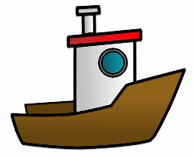 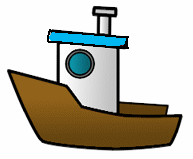 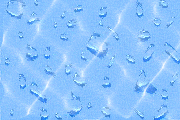 DECIMAL POINT
ĀĀĀ
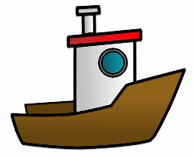 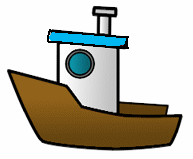 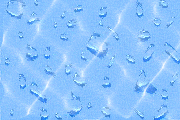 •—•—•—
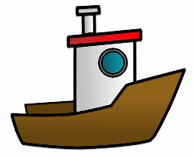 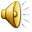 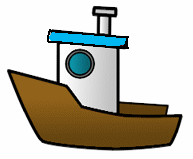 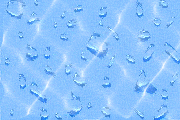 THE
ENDING
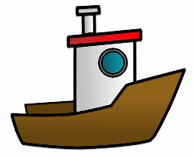 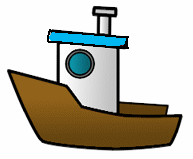 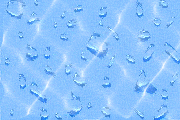 WAITING SIGNAL
AR
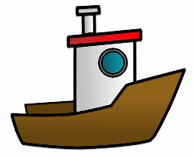 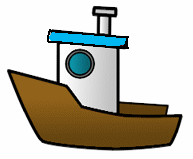 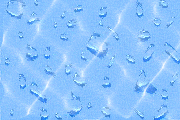 •—•—•
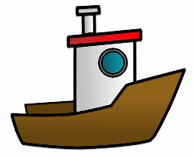 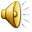 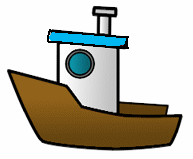 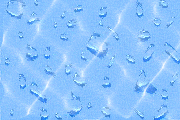 RECEIVED
R
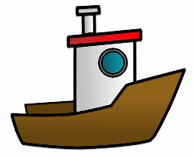 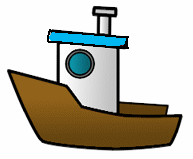 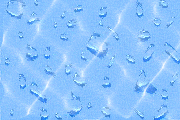 •—•—•
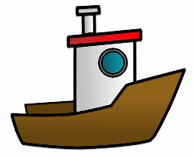 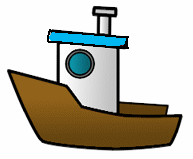 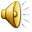 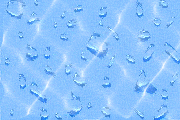